La Espina BífidaEl Tratamiento & Mantenimiento
Casey Poff
Abril 2014
Objetivos
Describir y identificar:
Los impedimentos comunes que un niño con espina bífida tienes
Las influencias para el caminar
Las técnicas y intervenciones
Las estragáis para prevenir y mantener la salud para un niño con espina bífida
La Espina Bífida
Inhabilidades de desarollo en la espina1
Abierta
Mielomeningocele
Oculta

Etiología1
Genética
Teratogénico
Falta de nutrición
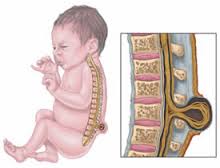 [Speaker Notes: Image credit: www.glogster.com]
Impedimentos
Impedimentos:
Deformidades de los musculos1
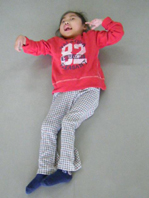 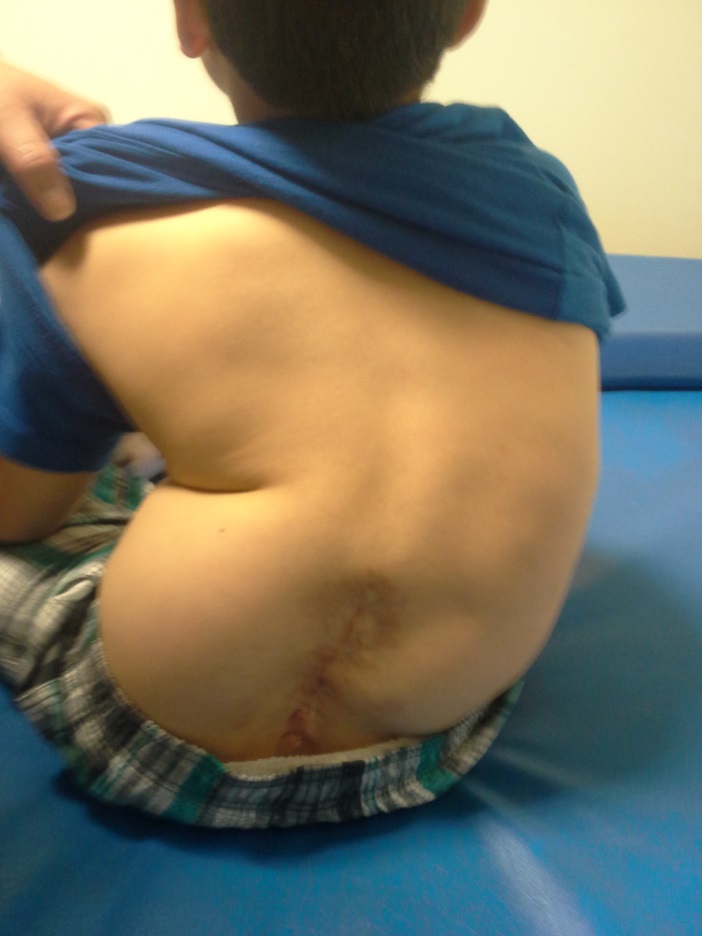 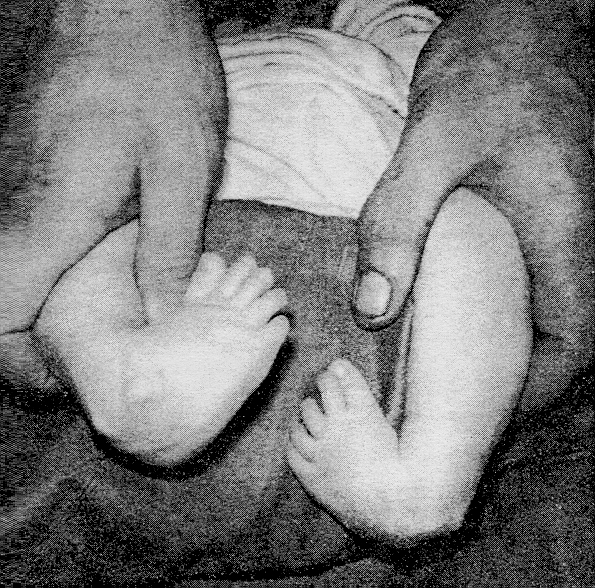 [Speaker Notes: http://www.leckey.com/case-histories/yuna-sleepform/]
Impedimentos:
Parálisis motor1
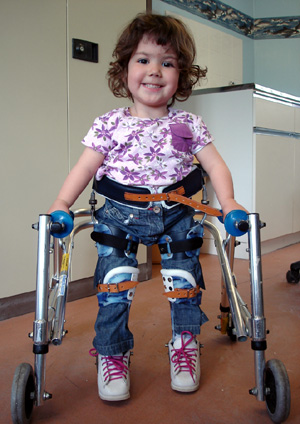 [Speaker Notes: http://www.johnflorence.com/]
Impedimentos:
Deficiencia de la sensación y descomposición de la piel 1,5
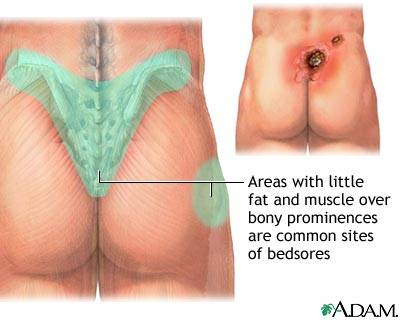 [Speaker Notes: http://plasticsurgery.about.com/od/reconstructiveprocedures/p/All-About-Pressure-Ulcers.htm]
Impedimentos:
Hidrocefalia2
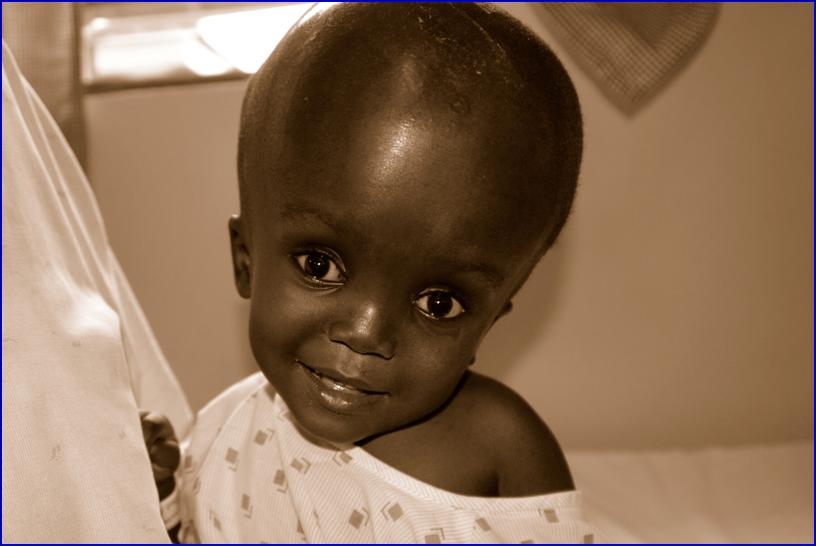 [Speaker Notes: http://dxline.info/diseases/hydrocephalus]
Impedimentos:
Alergia al Látex3,4
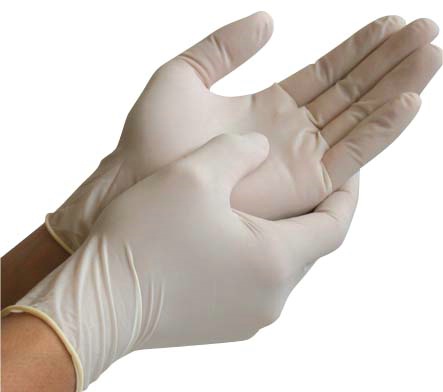 [Speaker Notes: http://www.firstaidglobal.com/glovescatalog.htm]
Impedimentos:
Espasticidad1
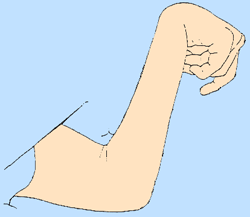 [Speaker Notes: http://www.alzinfo.org/clinical-stages-of-alzheimers]
Impedimentos:
Perdida de control en los intestinos y vejiga1
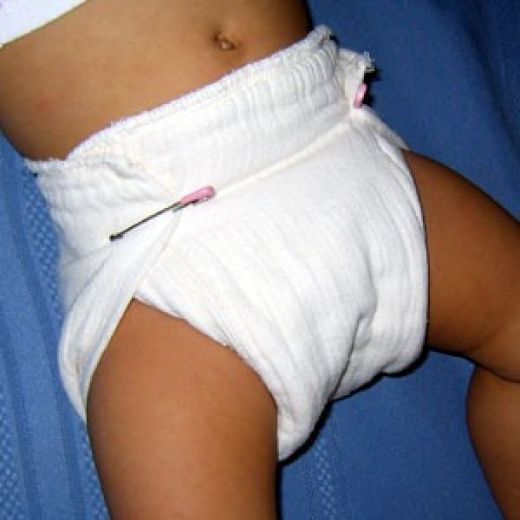 [Speaker Notes: http://codyandchelseagroves.blogspot.com/2011/01/our-run-down-on-cloth-diapers.html]
Pronóstico Funcional Espero que este niño vas a caminar?
No tienes contracturas para flexión de la cadera8 
Función en los brazos y manos6,7 
Inteligencia típica6,8 
Lesión en el nivel lumbral o sacra7,11 
Función espacial y visual7 
Fuerza para extensión en la cadera y rodilla 8,10 
Ausencia de los indicadores negativos 
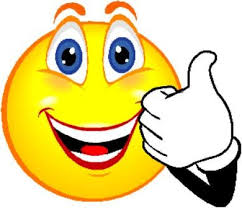 [Speaker Notes: Image credit:
http://vivecsharing.blogspot.com/2013/07/funny-pictures-of-smiley-faces.html]
Pronóstico Funcional Espero que este niño vas a caminar?
Contracciones de los flexores de la cadera8 
Revisiones a un desviación8,12,13 
Obesidad11 
Espasticidad14  
Historia o presencia de hidrocéfalo6,7 
Ulceras de presión11 
Dificultades con el alimento o respiración7 
Escoliosis7,8  
Tono bajo en general12 
Deterioración progresiva y neurológica14 
Lesión a el nivel torácico12 
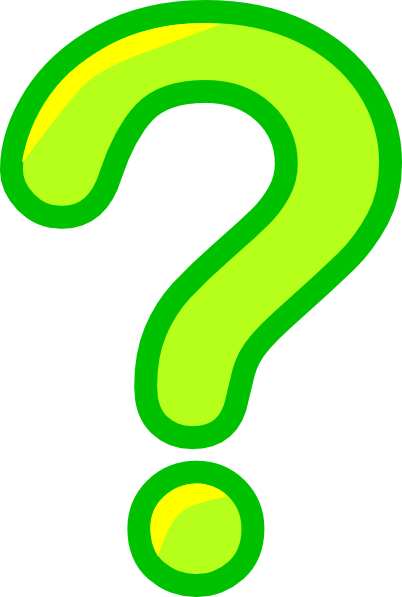 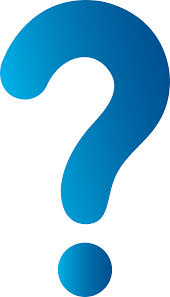 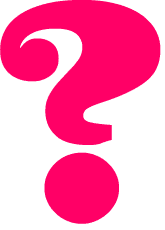 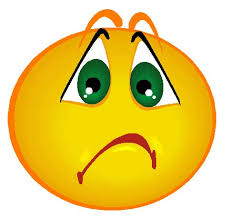 [Speaker Notes: Image credit:
http://www.clipartbest.com/animated-question-mark-gif
http://4vector.com/free-vector/free-vector-vector-clip-art-question-mark-icon-clip-art-104760
http://sweetclipart.com/simple-blue-question-mark-1146
http://pwhatley.wordpress.com/2008/06/26/and-still-it-keeps-coming-vp-somebody-stop-me-before-i-order-again/sadface/]
Intervenciónes
Estirar
Posicionar
Silla de ruedas
Yacer de espaldas
Boca abajo 
Educación
Prevenir las ulceras de presión
Signos de disfunción a un desviación 
Ejercicio y alimentación nutritiva para prevenir la obesidad
Fortalecimiento
Los Ejercicios de Resistencia
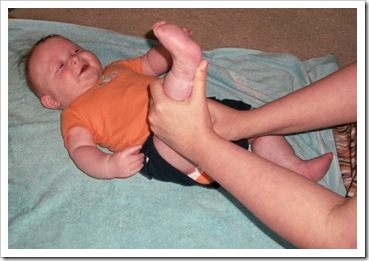 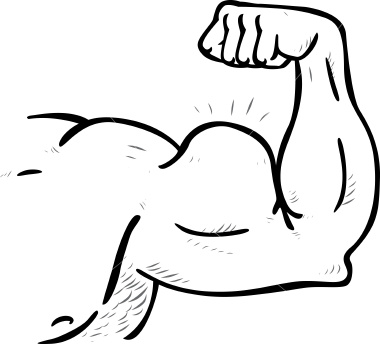 [Speaker Notes: Image credit:
http://masonsbjournal.blogspot.com/2012/06/part-of-physical-therapy-routine.htmlhttp://ww1.prweb.com/prfiles/2013/01/11/10475520/muscle-arm-jpg.jpg]
Estirar
Flexor de la Cadera
Los Músculos Isquiotibiales
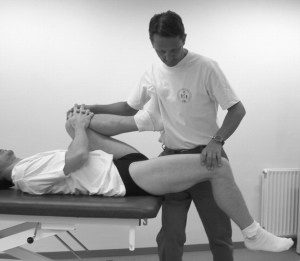 lk
[Speaker Notes: Image credit:
http://www.dinf.ne.jp/doc/english/global/david/dwe002/dwe00244.html#385
http://thesportsphysio.wordpress.com/2012/11/13/the-sporting-groin-part-1/]
Estirar
Tendón de Aquiles
Flexor del Codo
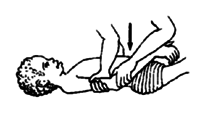 dfg
[Speaker Notes: Image credit:
http://www.dinf.ne.jp/doc/english/global/david/dwe002/dwe00244.html#385]
Estirar
Los Hombros
Las Muñecas
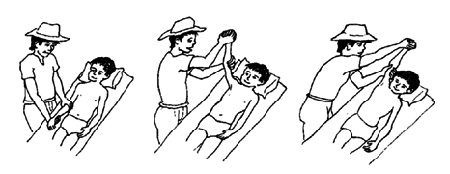 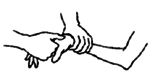 [Speaker Notes: Image credit:
http://www.dinf.ne.jp/doc/english/global/david/dwe002/dwe00244.html#385]
Posicionar
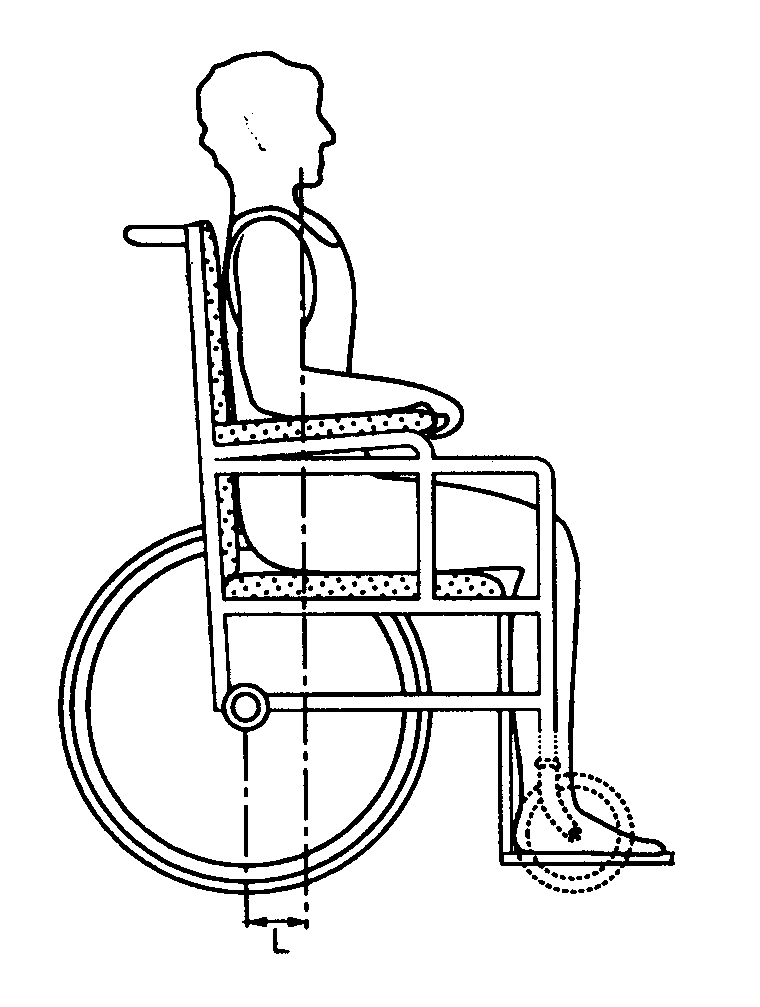 Silla de ruedas

				
Yacer de espaldas / Supino
	
			
Boca Abajo/ Acostado
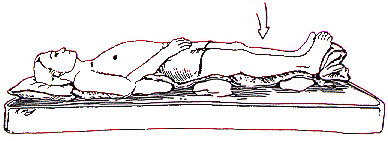 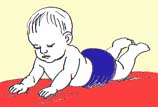 [Speaker Notes: Image credit:
http://calder.med.miami.edu/pointis/relieve.html
http://www.assistireland.ie/eng/Information/Information_Sheets/Choosing_a_Standard_Self-Propelled_Wheelchair.html
http://www.cdc.gov/ncbddd/spinabifida/infant.html

-If they are favoring one side, put toys/etc. on the opposite side]
Prevenir los puntos de presión y las ulceras1
¡Aliviar la presión cada dos horas! 




 Revisar la piel a diaria 
 Acomode los huesos con protección
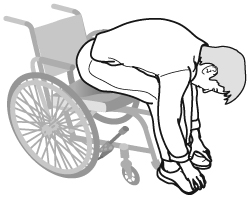 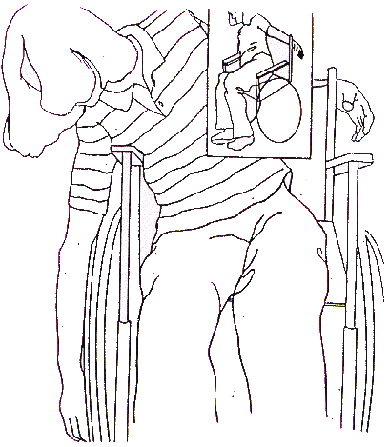 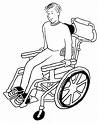 [Speaker Notes: http://blog.birthbalance.com/?cat=36
http://calder.med.miami.edu/pointis/relieve.html
http://sci.washington.edu/info/pamphlets/msktc-pressure_relief.asp]
Disfunción de un desviación1
Puede llegar a disfunción neurológicas y progresivas  











¿Signos/síntomas? ¿y ahora qué?
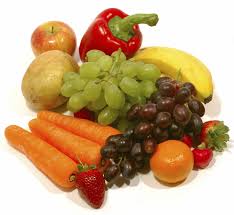 Prevenirse la Obesidad1
¿Por qué es tan común? 
¿Por qué debería prevenirlo?
La Prevención:
 Hacer ejercicio	
Ambiete divertido 
La Dieta
Una alimentación equilibrada=que     sea parte de la vida diaria de la familia
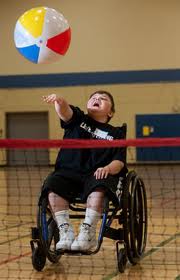 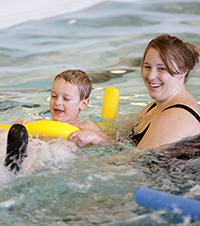 [Speaker Notes: Image credit:
http://www.uwec.edu/newsreleases/11/apr/0420Pride.htm
http://www.cincinnatichildrens.org/service/o/ot-pt/aquatic-therapy/aquatic
http://goldfish2care4.com/goldfish-feeding.html]
Fortalecimiento:Los Niños
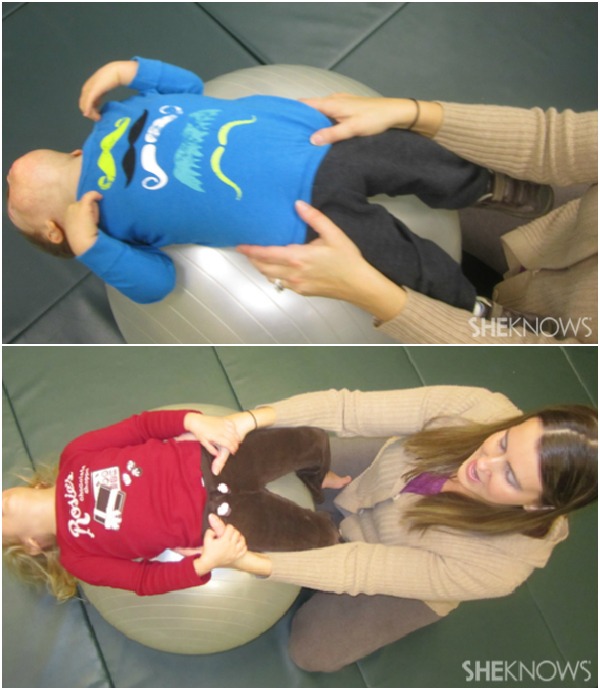 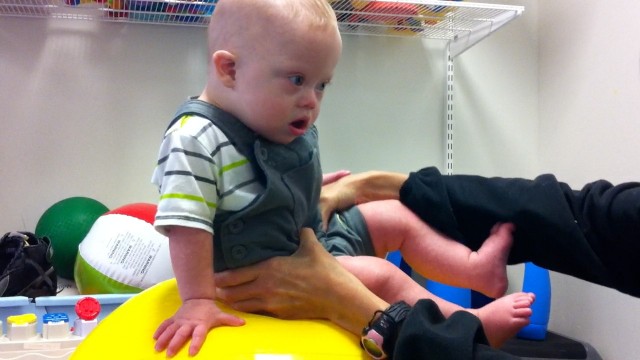 El Estomago y la Espalda
[Speaker Notes: Image credit:
http://www.milestonemom.com/how-to-make-your-child-physically-strong/
http://www.sheknows.com/how-to/articles/825727/5-exercises-kids-love]
Fortalecimiento:Los Niños
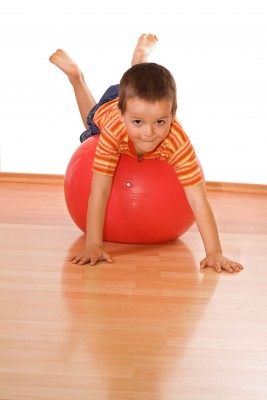 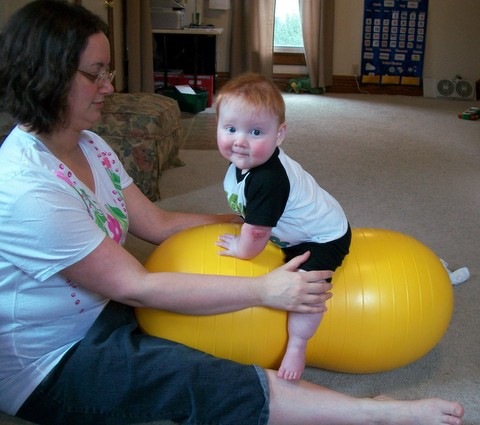 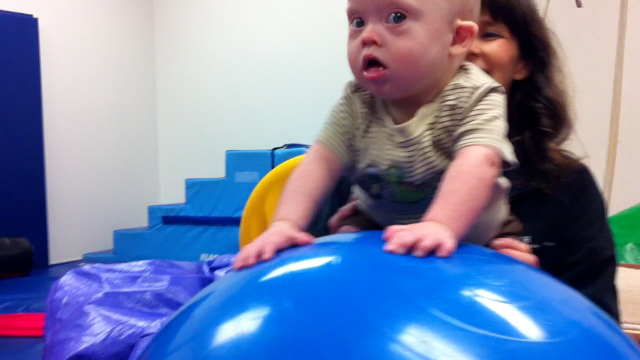 Los Brazos
[Speaker Notes: Image credit:
http://masonsbjournal.blogspot.com/2012/09/physical-therapy-with-peanut.html

http://noahsdad.com/learning-crawl-exercise-ball/]
Fortalecimiento:Los Niños
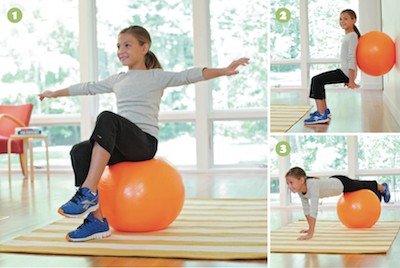 Flexor de la Cadera
[Speaker Notes: Image credit:
http://starfishtherapies.wordpress.com/tag/therapy-ball/]
Fortalecimiento:Los Adolescentes y Los Adultos
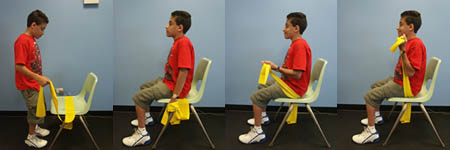 Flexor del Codo
[Speaker Notes: Image credit:
http://www.ncpad.org/239/1580/Exercises~for~Individuals~with~Spina~Bifida]
Fortalecimiento:Los Adolescentes y Los Adultos
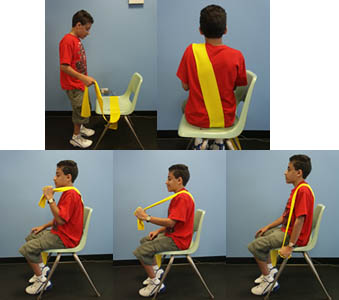 Extensor del Codo
[Speaker Notes: Image credit:
http://www.ncpad.org/239/1580/Exercises~for~Individuals~with~Spina~Bifida]
Fortalecimiento:Los Adolescentes y Los Adultos
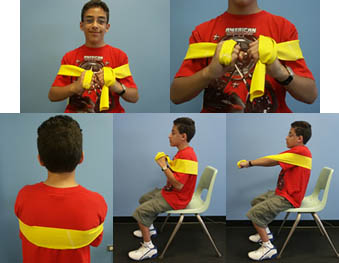 El Pecho
[Speaker Notes: Image credit:
http://www.ncpad.org/239/1580/Exercises~for~Individuals~with~Spina~Bifida]
Fortalecimiento:Los Adolescentes y Los Adultos
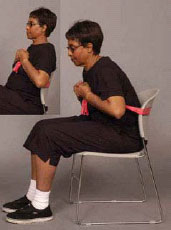 El Estomago
[Speaker Notes: Image credit: http://www.oandp.org]
Fortalecimiento:Los Adolescentes y Los Adultos
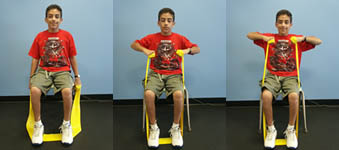 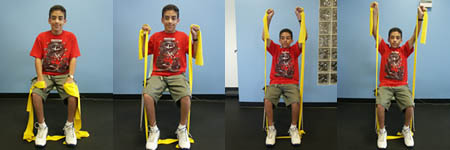 Los Hombros
[Speaker Notes: Image credit:
http://www.ncpad.org/239/1580/Exercises~for~Individuals~with~Spina~Bifida]
Fortalecimiento:Los Adolescentes y Los Adultos
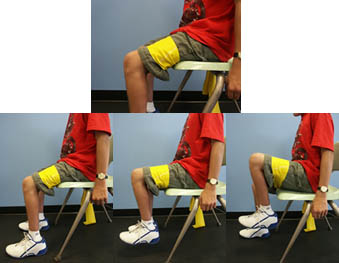 Flexor de la Cadera
[Speaker Notes: Image credit:
http://www.ncpad.org/239/1580/Exercises~for~Individuals~with~Spina~Bifida]
Fortalecimiento:Los Adolescentes y Los Adultos
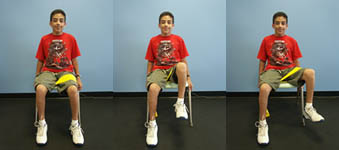 Abductor de la Cadera
[Speaker Notes: Image credit:
http://www.ncpad.org/239/1580/Exercises~for~Individuals~with~Spina~Bifida]
Fortalecimiento:Los Adolescentes y Los Adultos
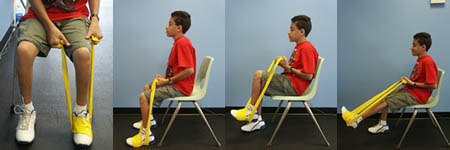 Extensor de la Cadera
[Speaker Notes: Image credit:
http://www.ncpad.org/239/1580/Exercises~for~Individuals~with~Spina~Bifida]
Los Ejercicios de Resistencia1
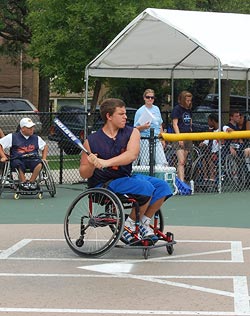 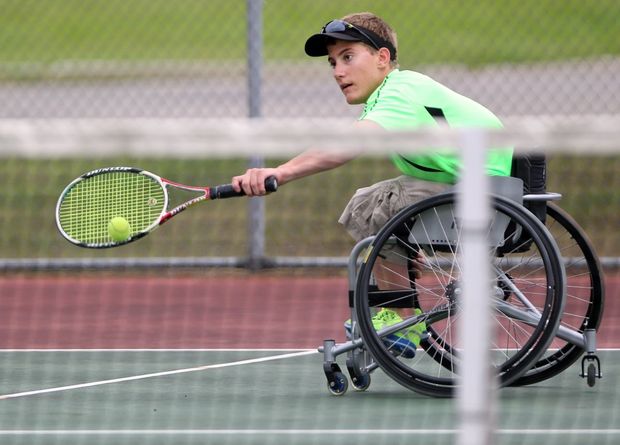 sdfsd
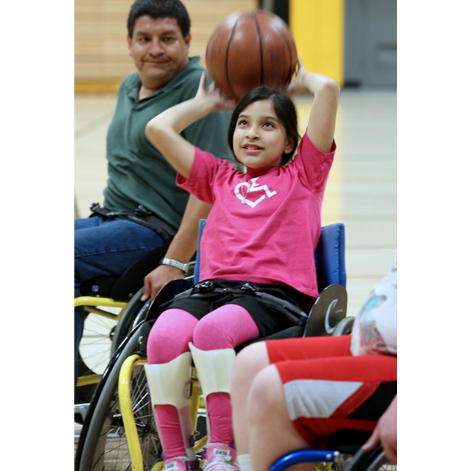 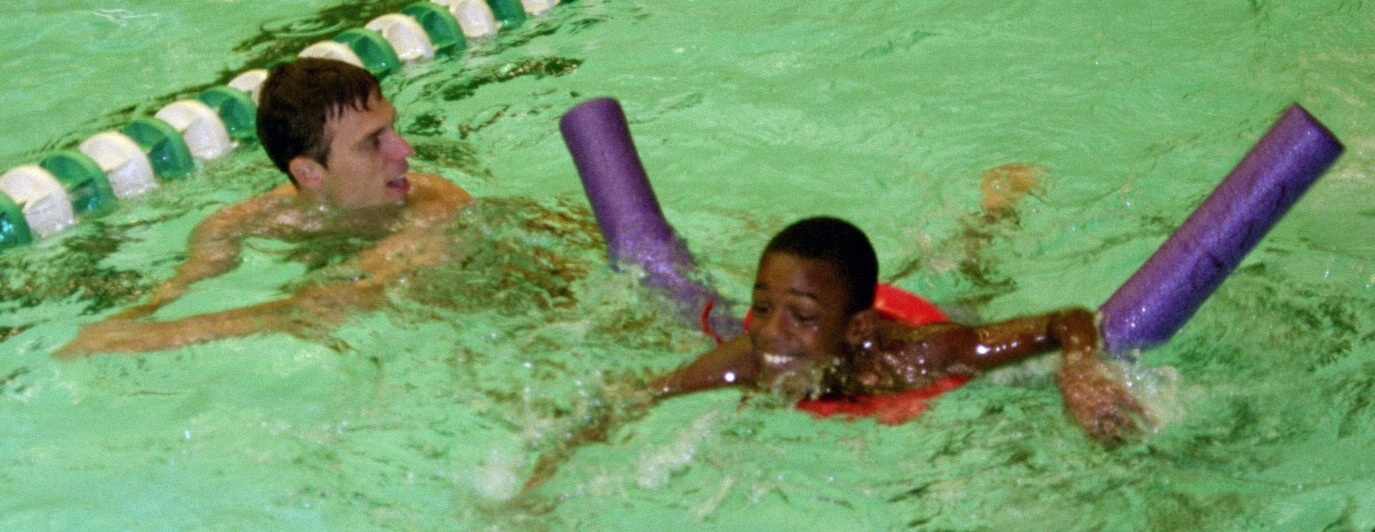 [Speaker Notes: Image credit:
http://www.wdsra.com/Programs/adapted-sports.htm
https://www.msu.edu/~pedrazaj/adaptedsports/sports.html
http://www.northernillinois.usta.com/news/michigan_teen_plays_for_hs_tennis_team_in_wheelchair/
http://www.aspenmp.com/index.php/about-us/caf/lourdes-mack/

Physical activity is important to: improve fitness, balance, and coordination, maintain muscle length and increase muscle strength, provide opportunities for friendships, independence and improved self-esteem, prevent obesity, prevent constipation  (http://kidshealth.schn.health.nsw.gov.au/fact-sheets/be-active-spina-bifida)
Swimming
Basketball, tennis, team sports…what are the child’s interests? Make it fun!]
¿Preguntas?
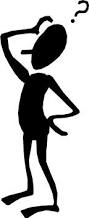 [Speaker Notes: Image credit:  
http://traciecook.wordpress.com/author/traciecook/]
Referencias
Campbell S, Palisano R, Orlin M. Physical therapy for children. 4th ed. Missouri: Elsevier Inc.; 2012: 598-604. 
Reigel DH. (1991) Spina bifida from infancy through the school years.  In F.L. Rowley-Kelly & D.H. Reigel (Eds.), Teaching the students with spina bifida. (pp. 1-28).  Boca Raton, FL: CRC Press.
 Shapiro E, Kelly KJ, Setlock MA, et al. Complications of latex allergy. Dialogues in Pediatric Urology. 1992; 15: 1-5. 
Zsolt S, Seidl R, Bernert G, et al. Latex sensitization in spina bifida appears disease-associated. Journal of Pediatrics. 1999; 134: 344-348. 
Shurtleff DB. (1986a) Decubitus formation and skin breakdown. In DB Shurtleff (Ed.), Myelodysplasias and exstrophies: Significance, prevention, and treatment. (pp. 299-312). Orlando, FL: Grune & Stratton. 
Schoenmakers MA, Uiterwaal CS, Gulmans VA, et al. Determinants of functional independence and quality of life in children with spina bifida.  Clin Rehabil. 2005; 19(6): 677-685. 
Norrlin S, Strinnholm M, Carlsson M, Dahl M. Factors of significance for mobility in children with myelomeningocele.  Acta Paediatr. 2003; 92: 204-210.
Referencias
Danielsson AJ, Bartonek A, Levey E, et al. Associations between orthopaedic findings, ambulation and health-related quality of life in children with myelomeningocele.  J Child Orthop. 2008; 2: 45-54. 
Bar-Or O. Pathophysiological factors which limit the exercise capacity of the sick child. Medicine and Science in Sports and Exercise. 1986; 18: 276-282. 
Agre JC, Findley TW, McNally MC, et al. Physical activity capacity in children with myelomeningocele. Archives of Physical Medicine and Rehabilitation. 1987; 68: 372-377.
Diaz Llopis I, Bea Munoz M, Martinez Agullo E, et al. Ambulation in patients with myelomeningocele: a study of 1500 patients.  Paraplegia. 1993; 31(1): 28-32.
Bartonek A, Saraste H. Factors influencing ambulation in myelomeningocele: a cross-sectional study. Developmental Medicine & Child Neurology. 2001; 43: 253-260. 
Oakeshott P, Hunt GM, Poulton A, Reid F. Open spina bifida:  birth findings predict long-term outcome.  Arch Dis Child. 2012; 97: 474-476. 
Bartonek A. Motor development toward ambulation in preschool children with myelomeningocele—a prospective study.  Pediatric Physical Therapy. 2010; 22: 52-60.